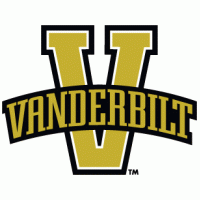 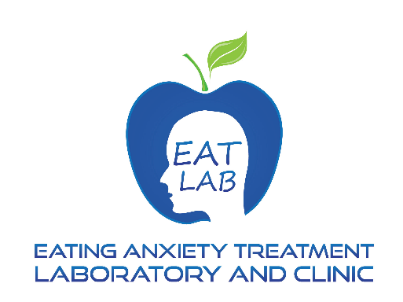 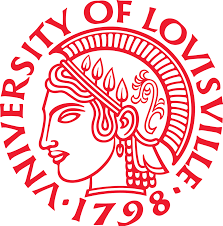 Ineffectiveness and Interoceptive Awareness as Core Eating Disorder Symptoms: A Network Analysis in an Inpatient Eating Disorder Sample
Cheri A. Levinson, Ph.D.1
Bumni Olatunji, Ph.D.2
Benjamin Calebs, B.A.1
University of Louisville, Department of Psychological & Brain Sciences
Vanderbilt University, Department of Psychology
Conceptualizing Eating Disorders
Traditionally, EDs characterized as distinct categorical disorders
Anorexia nervosa (AN)
Bulimia nervosa (BN)
Binge eating disorder (BED)
Other specified feeding and eating disorders

New conceptualizations focus on identifying core symptoms and structure of psychopathology
APA, 2013; Bulik et al., 2007
Network Analysis
Assumes that psychopathology arises from causal connections between symptoms
Moves away from underlying latent variable model

Allows for characterization of:
Core symptoms
Illness pathways

Clinical relevance
Identify core symptoms to target in treatment
Identify pathways between symptoms-what maintains psychopathology?
Cramer et al., 2010; McNally et al, 2017
Conceptualizing Eating Disorders
Two published studies using network analysis in eating disorders

Forbush et al. (2016)
Used association networks in community sample
Eating Pathology Symptom Inventory
Body checking was central symptom

Levinson et al. (2017)
Used glasso networks in clinical sample with BN
Eating Disorder Examination Questionnaire
Fear of weight gain was central symptom
Gaps and Unanswered Questions
No research has yet tested ED in an inpatient sample

No research has yet used the Eating Disorder Inventory-2

Does network structure differ based on weight status?

Does network structure change over the course of treatment?

Do central symptoms predict outcome?
Current Study
Participants
5,193 females who met DSM-IV-TR criteria for an ED
1,634 BN (31.5%)
1,479 Eating Disorder Not Otherwise Specified (28.4%)
1,261 AN-restricting (24.3%)
819 AN- binge-purge type (15.8%)
Procedure
Participants completed measures at admission and discharge at an inpatient ED facility
Height and weight were collected at admission and discharge
Measures
Eating Disorder Inventory-2
Self-report measure of ED symptoms
11 subscales
Drive for Thinness, Bulimic Symptoms, Body Dissatisfaction, Ineffectiveness, Perfectionism, Interpersonal Distrust, Interoceptive Awareness, Maturity Fears, Asceticism, Impulse Regulation, Social Insecurity
Beck Depression Inventory-II
Measure of depression
Beck Anxiety Inventory
Measure of anxiety
Beck, Steer, & Brown, 1996; Beck, Epstein, Brown & Steer, 1998; Garner, 1991
Data Analytic Procedures
Network model created in R with glasso function

Created four network models
Admission model using EDI-2
Discharge model using EDI-2
Healthy weight at admission model
Underweight (BMI < 18.5) at admission model

Identified central symptoms 
Do central symptoms predict outcome (body mass index, depression, anxiety)?
Admission ED Network
Admission Centrality
Discharge ED Network
Discharge Centrality
Underweight Admission Network
Underweight Admission Centrality
Healthy Weight Admission Network
Healthy Weight Admission Centrality
Outcomes
BMI
Ineffectiveness significantly predicted BMI at discharge
Over and above BMI and interoceptive awareness at admission

Depression
Ineffectiveness significantly predicted depression at discharge
Over and above depression and interoceptive awareness at admission

Anxiety
No central symptom predicted anxiety at discharge
Conclusions
Ineffectiveness and interoceptive awareness were central symptoms in all networks
Regardless of admission or discharge
Regardless of weight status

Ineffectiveness predicted outcomes
BMI
Depression
Ineffectiveness & Interoceptive Awareness
Ineffectiveness: 
Characterized by feelings of inadequacy, insecurity, worthlessness and a perceived lack of control 
Interoceptive awareness: 
Sensitivity to stimuli originating within the body, including recognition and identification of appetite signals and emotional cues
Research should test if interventions on these symptoms impact outcomes
Builds on research identifying interoceptive awareness as a key feature of EDs
Ineffectiveness may be related to social anxiety, lack of self-efficacy
Interventions, such as interoceptive exposure or CBT targeted at self-efficacy should be tested
Garner et al., 1983; Klabunde, Acheson, Boutelle, Matthews, & Kaye, 2013; McLaughin, Karp, & Herzog, 1985; Mervin, Zucker, Lacy, & Elliott, 2009
Limitations
Use of EDI-2
Perhaps explains discrepant results from two previous ED network analysis studies
These studies did not include ineffectiveness or interoceptive awareness
Future research should identify which symptoms should be used in network analysis
Female only sample
Partially cross-sectional data
Clinical Implications
Greater awareness that we need tailored interventions for:
Ineffectiveness
Interoceptive awareness
QUESTIONS?
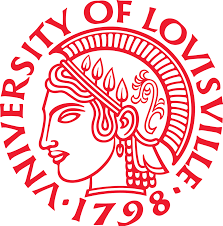 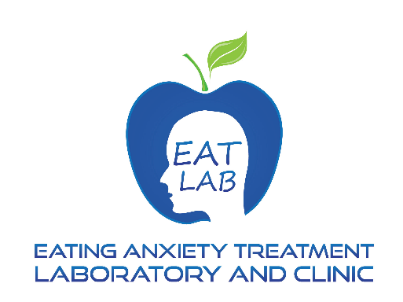 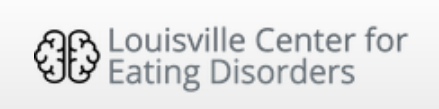 Contact: Cheri A. Levinson
Assistant Professor
Director, Eating Anxiety Treatment Lab
Clinical Director, Louisville Center for Eating Disorders
cheri.levinson@louisville.edu	
502-852-7710		
www.louisvilleeatlab.com
www.louisvillecenterforeatingdisorders.com
Clinical Treatment & Research Opportunities for Individuals with Eating Disorders are Available!